The Highway Transportation System
[Speaker Notes: HTS are part of the National transportation system. Every public road that we drive on is part of the HTS.]
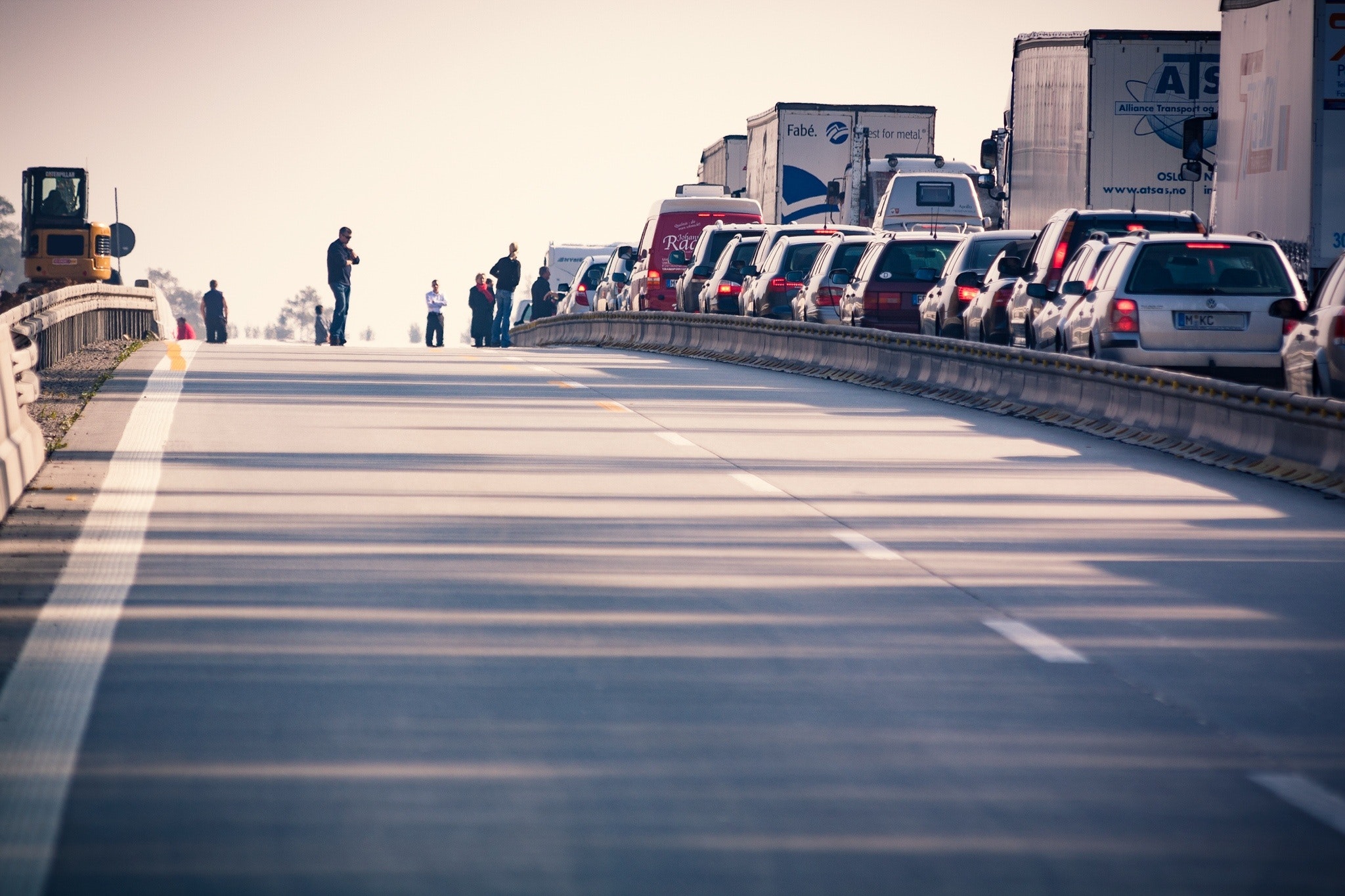 Purpose of the HighwayTransportation System (HTS)
Safe and efficient movement of people and goods from one place to another
[Speaker Notes: The purpose of the HTS is to move people and goods safely and efficiently from one place to another.]
3 parts to the HTS
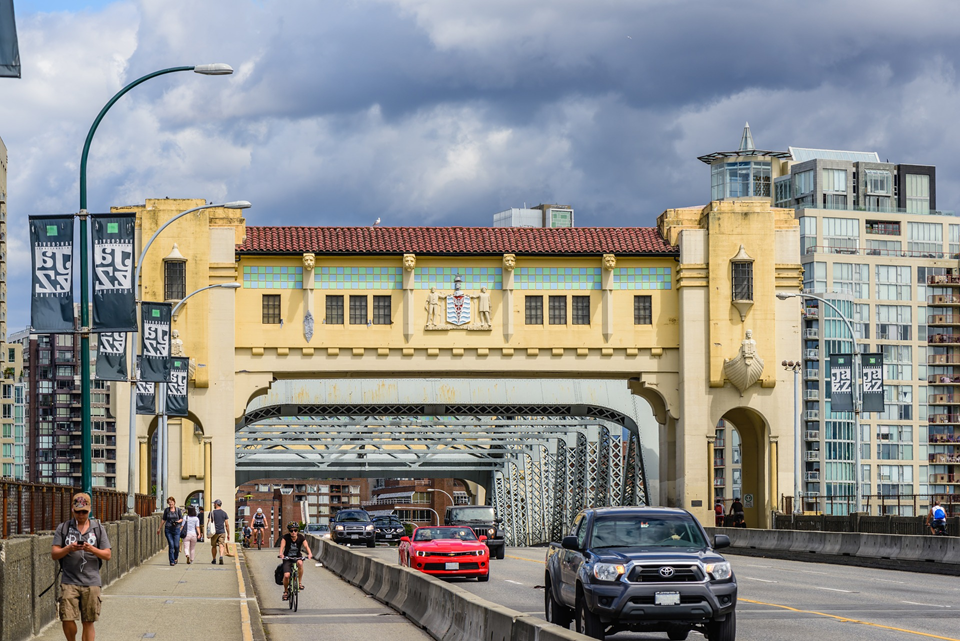 - People 
- Vehicles 
- Roadways
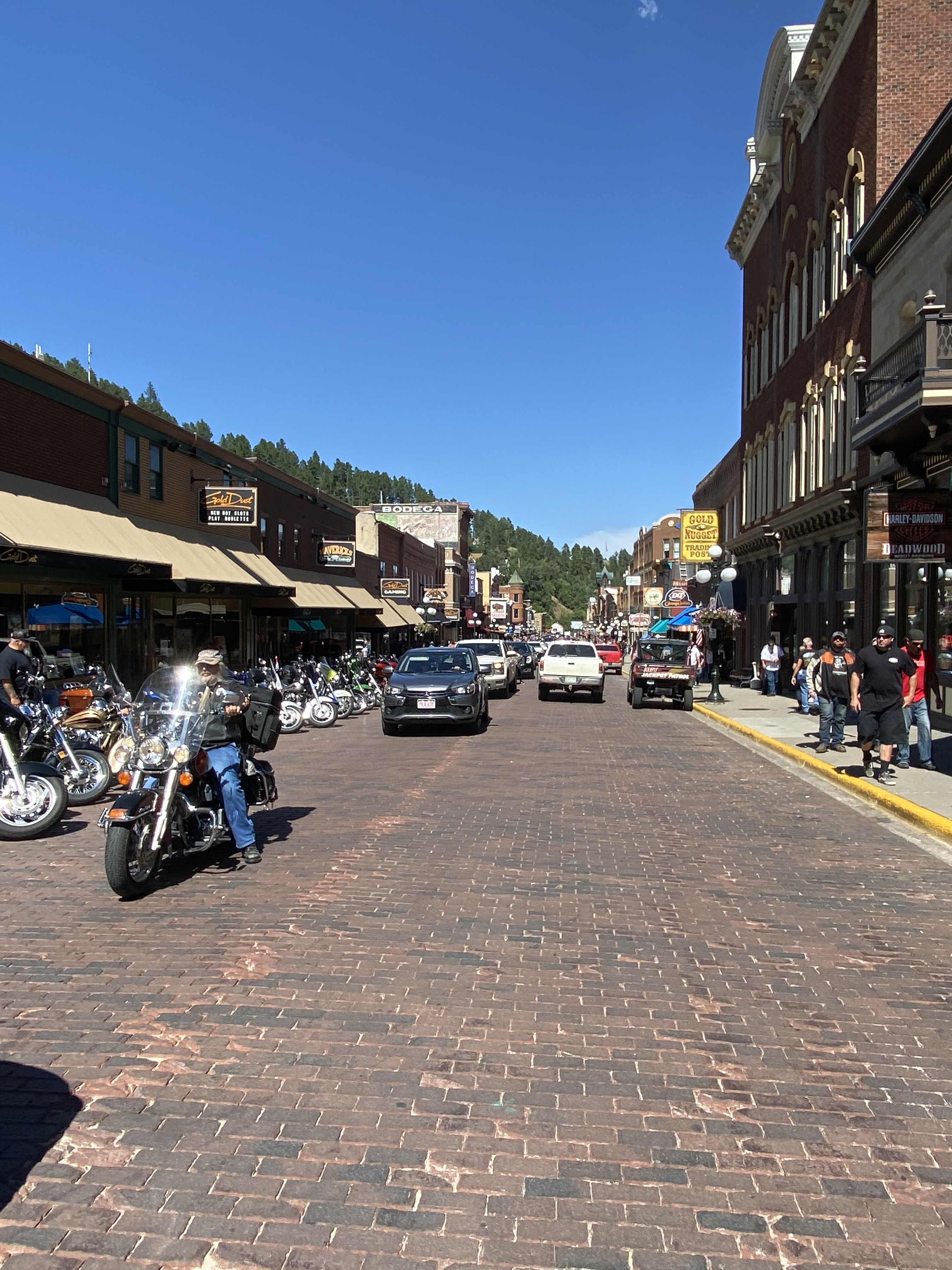 1. People
People use the HTS 
by walking, driving, 
or riding

Some of these fit into the 
category of Vulnerable
Roadway Users
Vulnerable Roadway Users
A Vulnerable Roadway User is anyone who is on or alongside the roadway without the protective covering of an automobile.
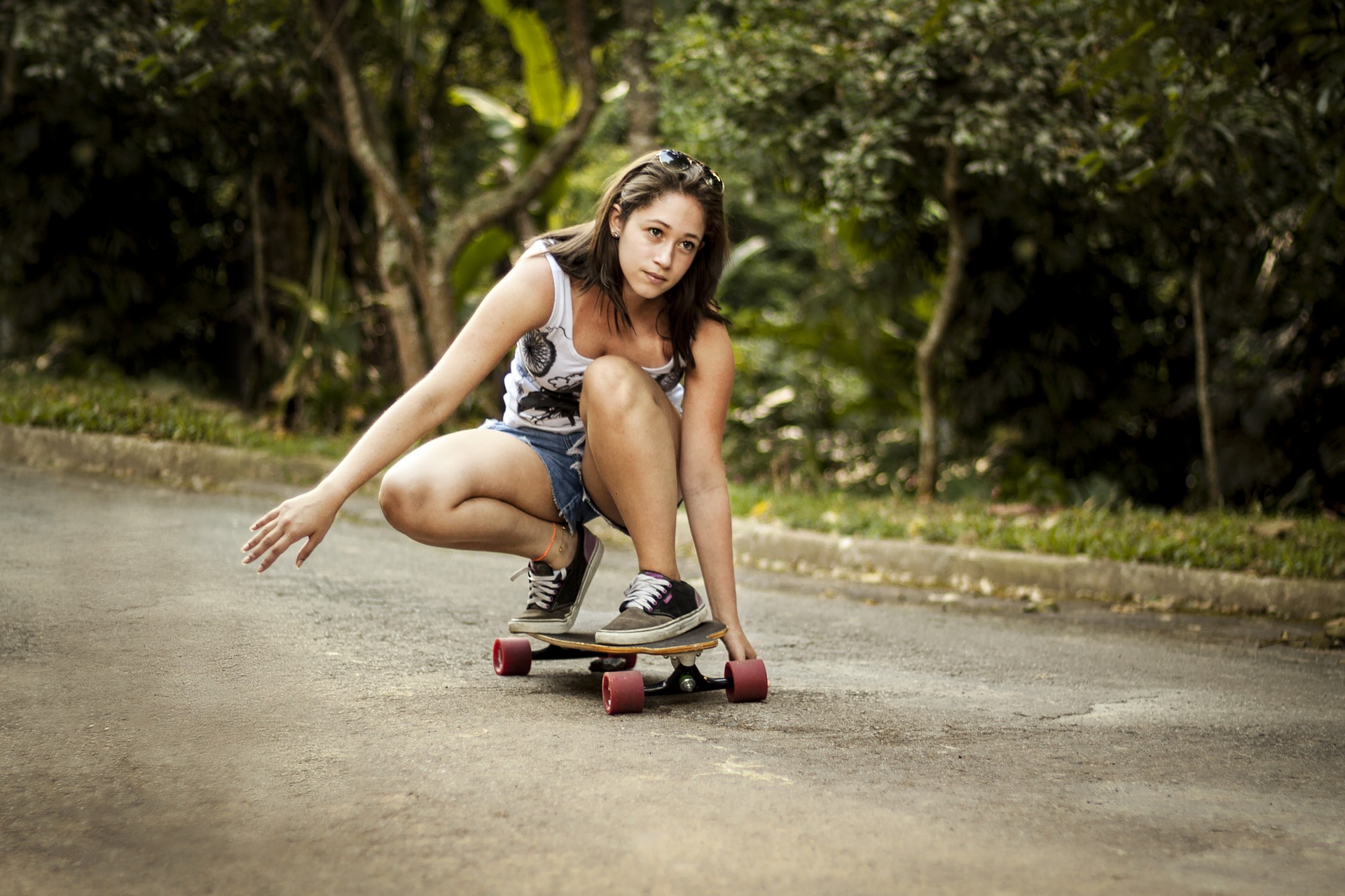 [Speaker Notes: Oregon’s Vulnerable Roadway User* Law is not a stand-alone law. It is an enhanced penalty that can be levied when a driver violates Oregon’s Careless Driving law and in doing so causes physical injury to, or the death of, a vulnerable roadway user. V.U.E stands for Vulnerable Users are Everywhere, Oregon’s Info Campaign]
Vulnerable Roadway Users
Pedestrians
Highway Workers
Animal Riders
Farm Tractors
Skateboarders
Roller Skaters
In-Line Skaters
Scooter Riders
Bicycle Riders
Moped Riders
Motorcyclists
Wheelchair Users
2. Vehicles
A vehicle is any device that is propelled by any means upon a public highway
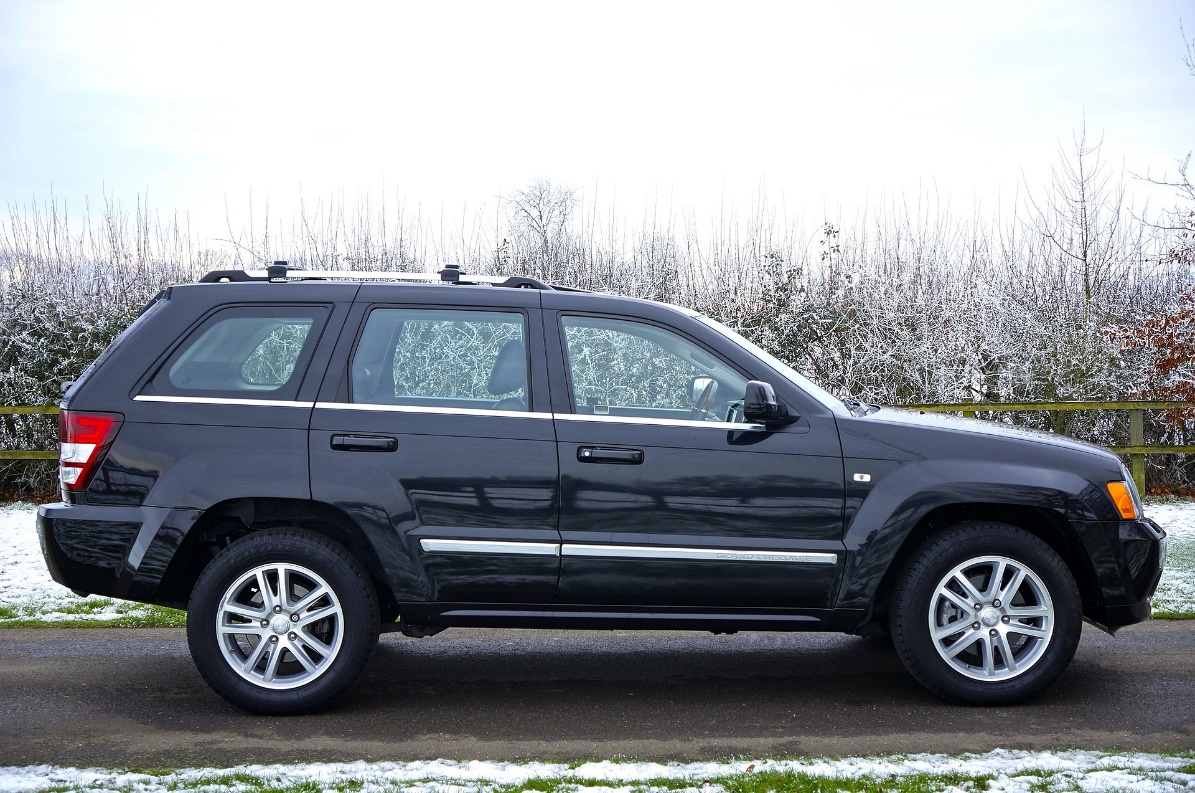 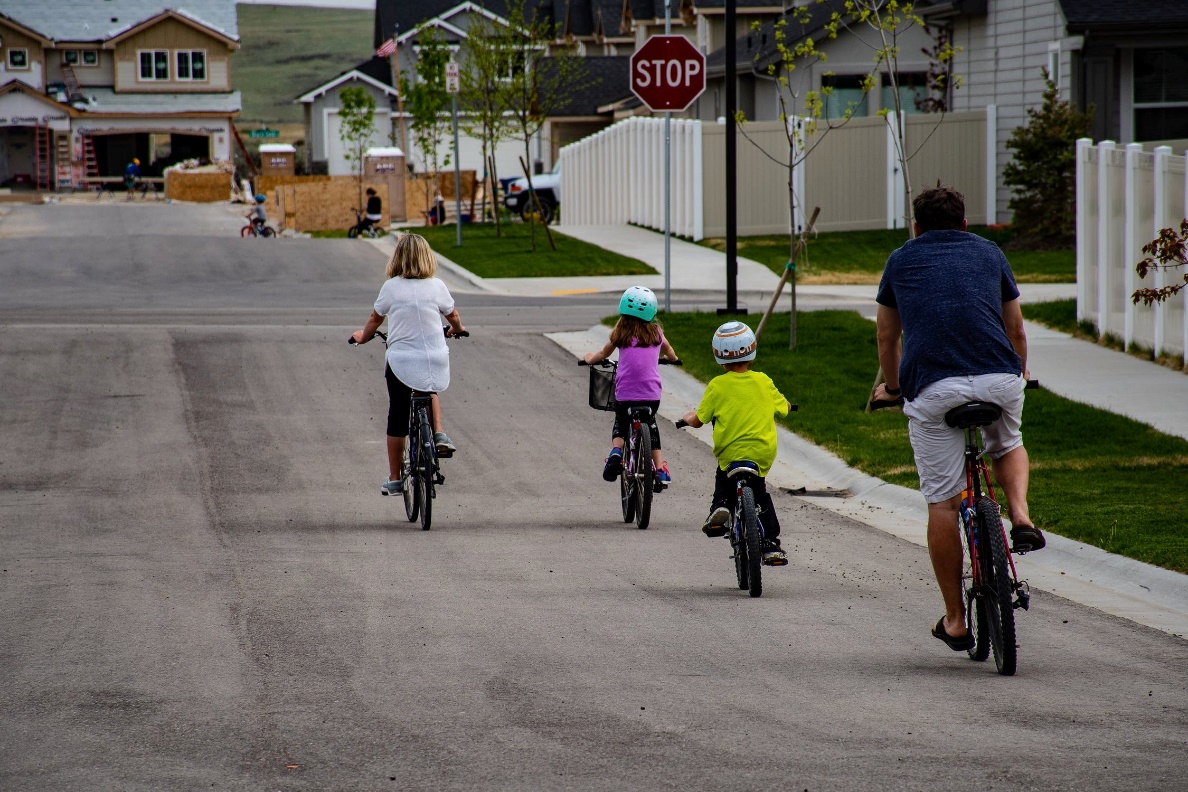 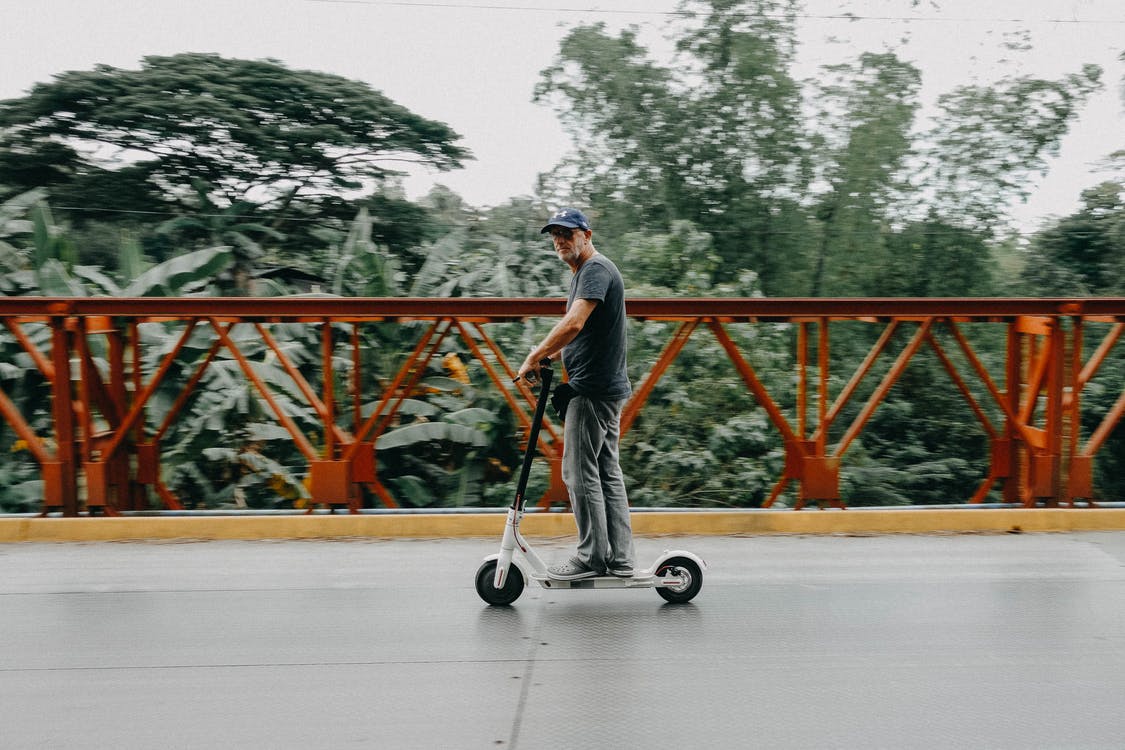 [Speaker Notes: Vehicle
A “vehicle” is defined as any device in, upon or by which any person or property is or may be transported or drawn upon a public highway and includes vehicles that are propelled or powered by any means. (ORS 801.590)

Vehicles vary from mopeds to tractor-trailer rigs. Also, could be horses, manual scooters, and skateboards.]
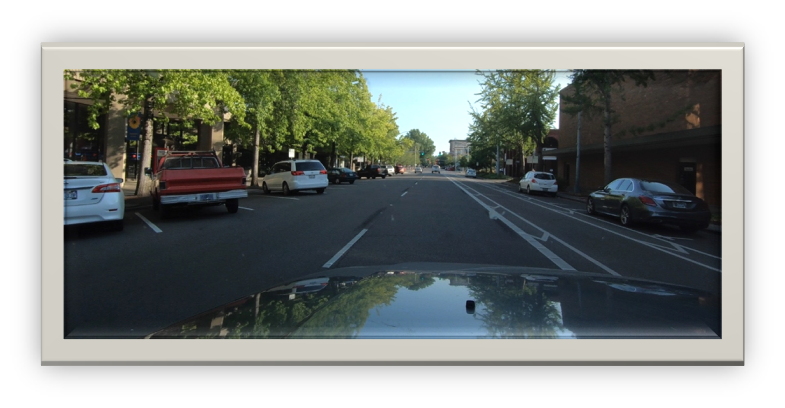 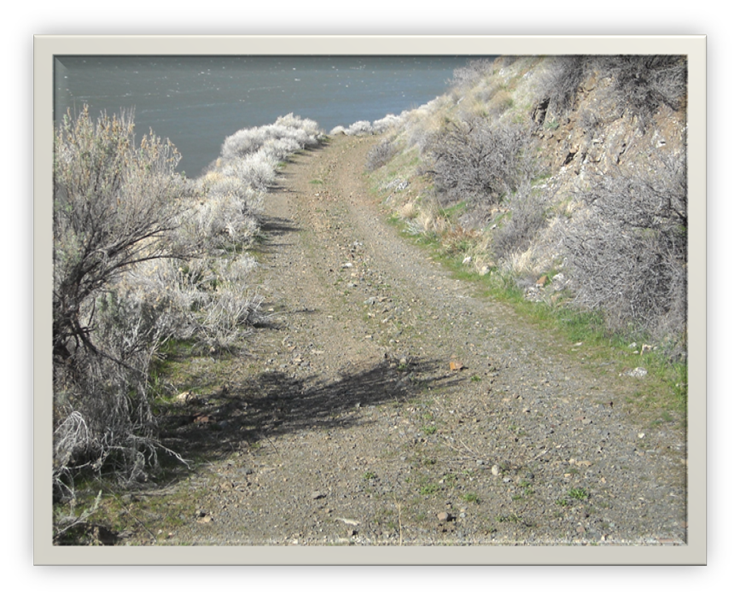 3. Roadways
The places designated for vehicle travel
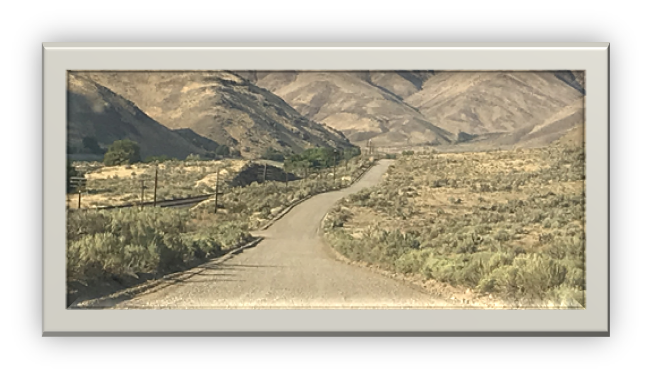 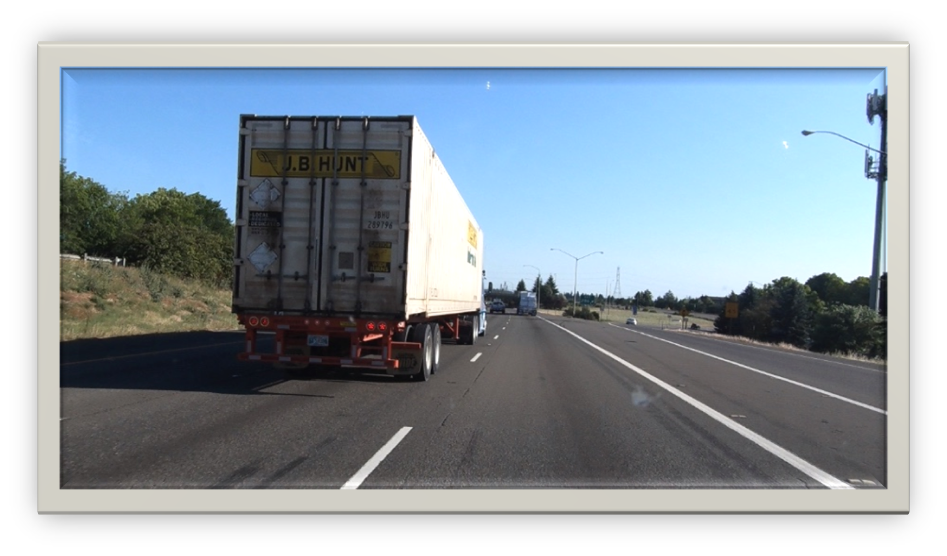 [Speaker Notes: Roadways vary from dirt lanes to complex multilane highways]
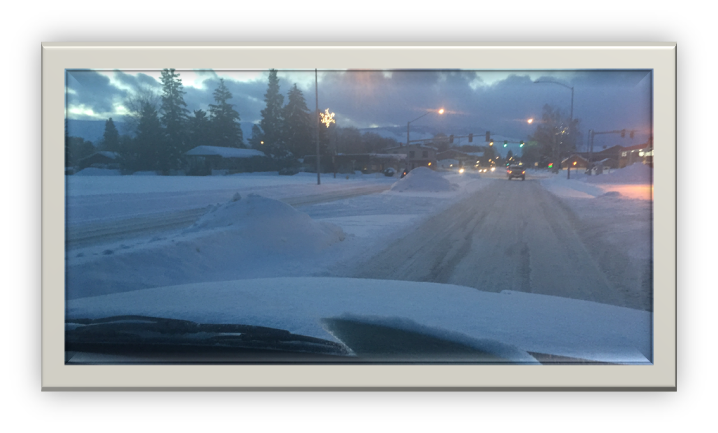 The environment is the surrounding area and neighborhoods we drive in
Environments have many components:
	Roadway
	Weather
	Pedestrians 
 	Other Vehicles
	Vision restrictions
	Path restrictions
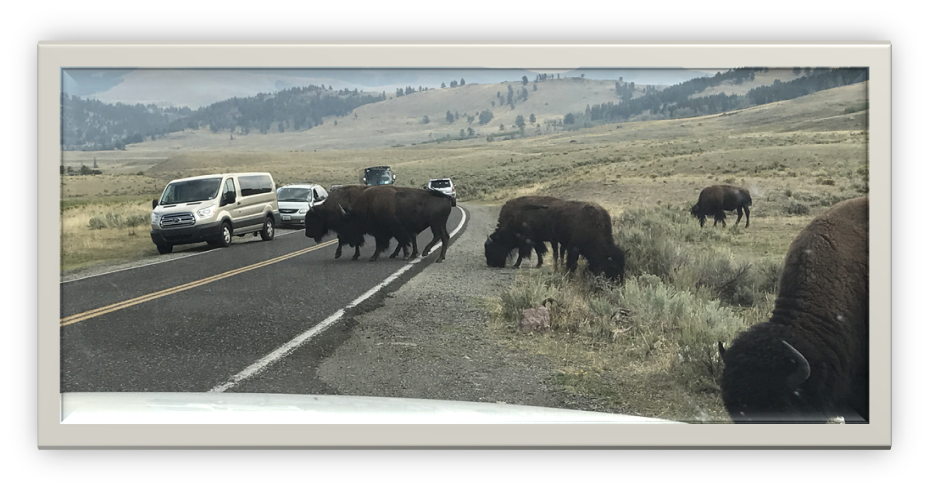 HTS Failures
Most often caused by driver error and/or high-risk driver behaviors

Person, vehicle or road failures cause serious problems:

Congestion 

Collisions

Monetary loss

Injury
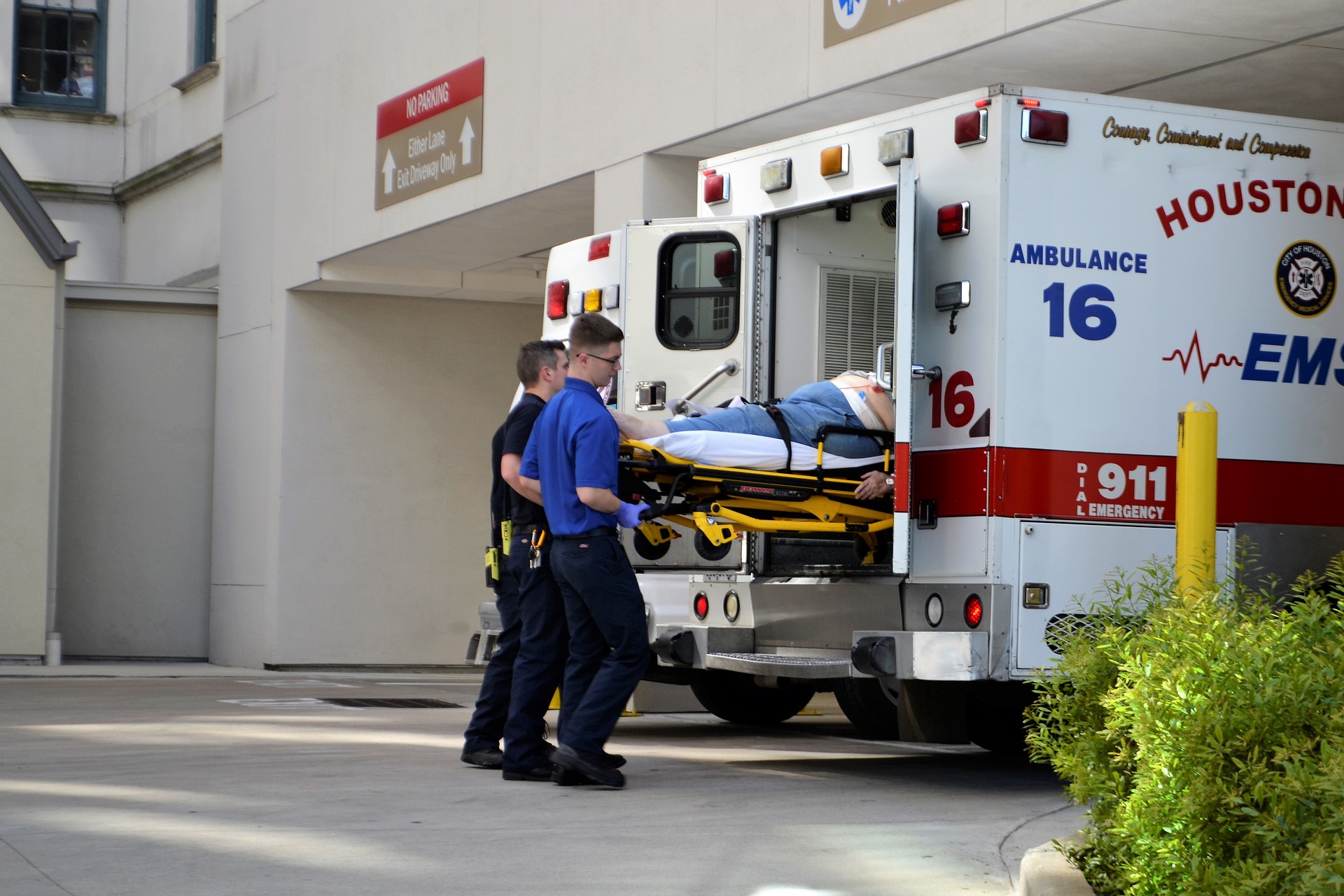 [Speaker Notes: Construction, weather, infrastructure, etc. are other reasons for breakdowns]
Top US Driving Errors
94%   Human Error	
  2%   Environment	
  2%   Vehicle
  2%   Unknown
Source: National Highway Traffic Safety Administration, 2016
[Speaker Notes: Errors that cause crashes]
Contributing Factors to Risk
Driver:

Attitude

Knowledge 

Skills

Attitude and emotions play a key role
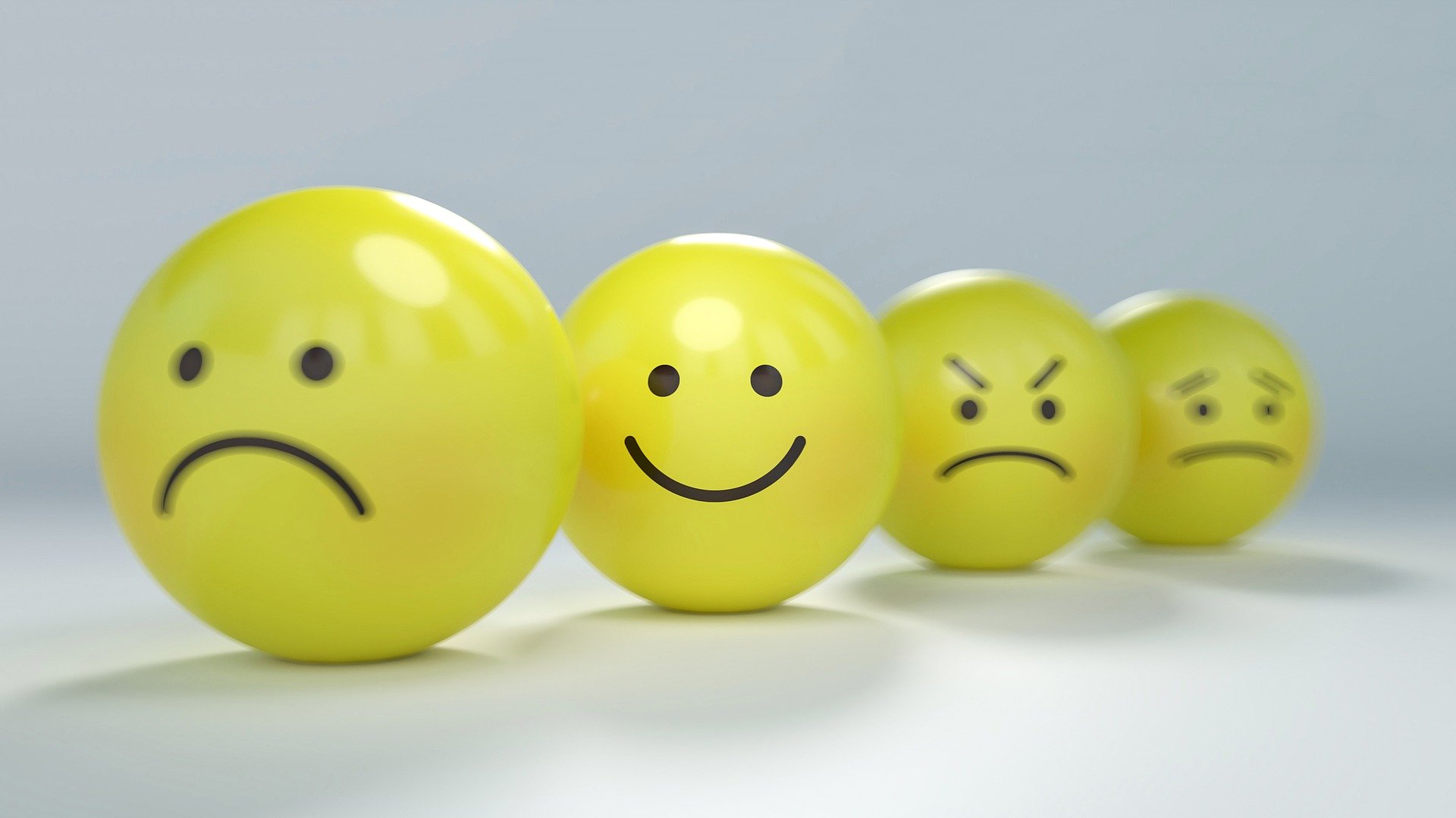 [Speaker Notes: Driving is a privilege (not a right) and can be lost. Strive to keep this privilege.]
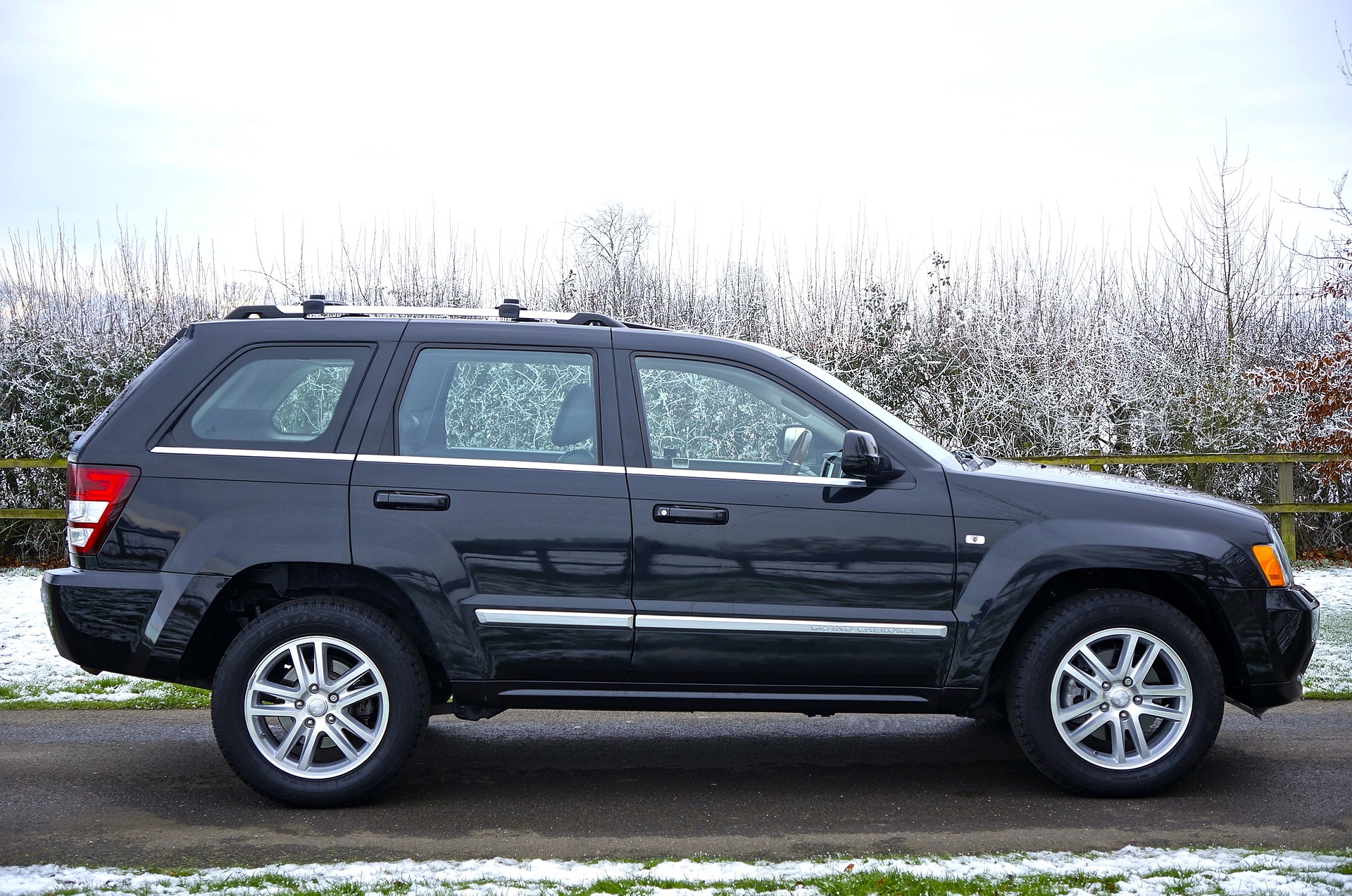 Contributing Factors to Risk
Vehicle:

Condition

Model and year 

Driver assist technology
[Speaker Notes: What are the risks from vehicles?
Condition-tires, headlights, windshield, brakes, wipers etc…..
Model and year- old or new, 4-wheel drive, abs brakes etc…
Driver assist technology- lane departure warning, blind spot check, rear/forward collision warning/assist, adaptive cruise control, drowsy driver, etc… Technology becomes a risk when you are dependent on the technology and not using the technology the way it was intended, which is to enhance our driving.]
Contributing Factors to Risk
Environment:

Roadways
Weather conditions
Pedestrians
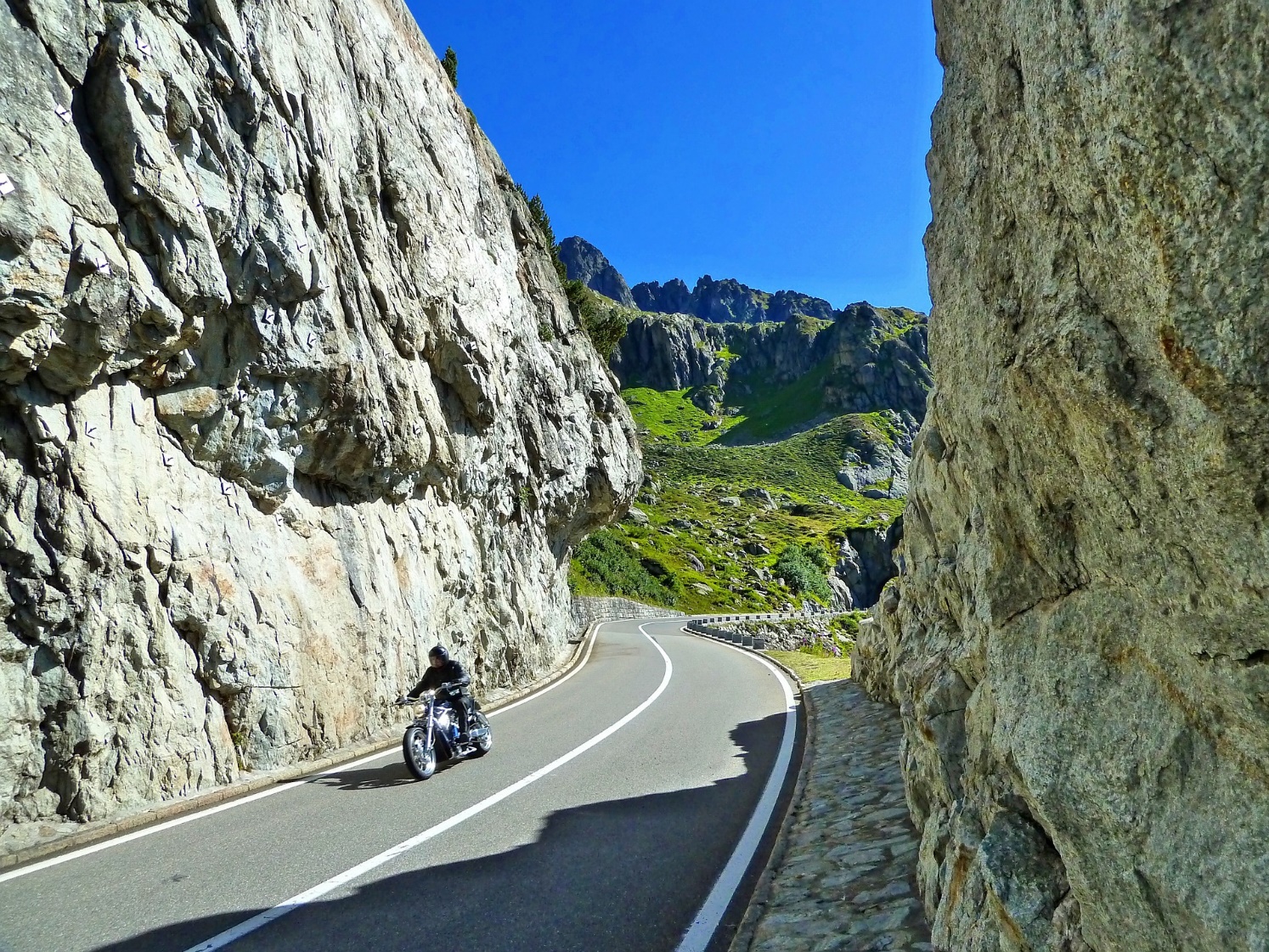 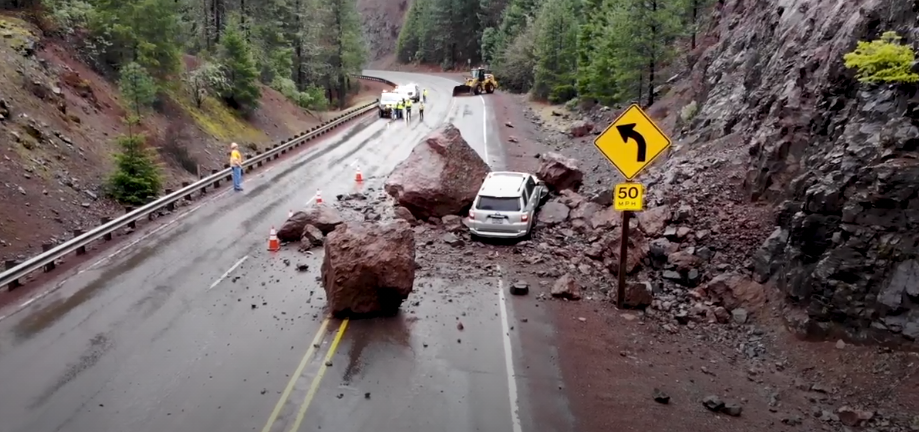 Other Vehicles
Vision Restrictions
Path Restrictions
[Speaker Notes: Roadway
Weather conditions
Pedestrians
Other vehicles
Vision restrictions
Path restrictions]
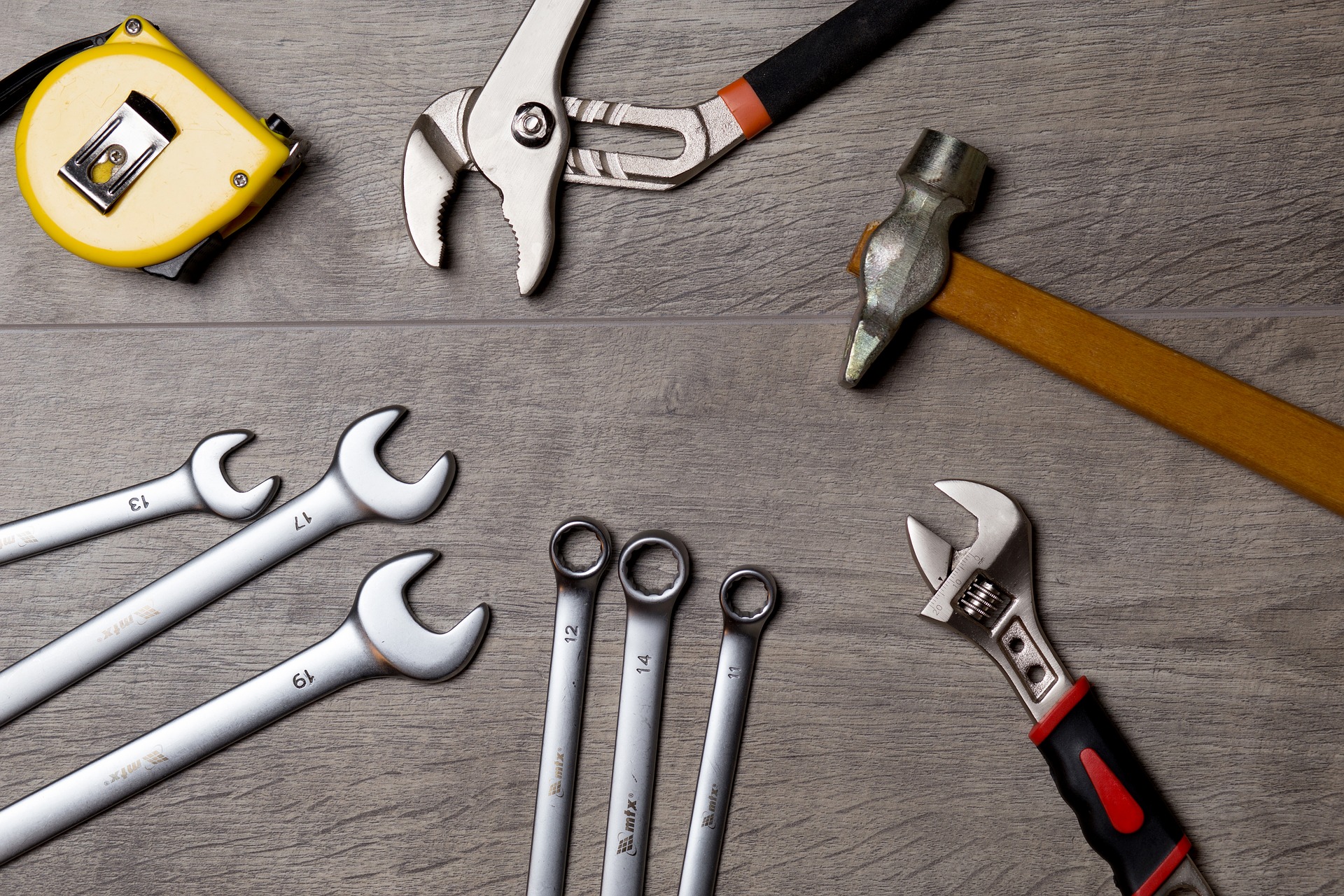 Tools
In order to develop RISK MANAGEMENT driving habits:

Positive attitude

Knowledge base

Decision making skills

Repetition of correct performance
[Speaker Notes: Developing risk management driving habits requires knowing how and when to perform a maneuver, possessing the correct attitude and repeating the action correctly every time.
Habit formation is crucial for low-risk driving. Habits must be formed so the driver can perform correctly, automatically and timely. The habits must be formed consciously so they can be developed into unconscious  automatic responses.]